Interleaving Revision - Lesson 5
4 lessons with me until Easter hols!
3 lessons with me after Easter hols! (2 if you’re doing French)
Less than 8 weeks until your first RS exam!
7 lessons with me ever!
[Speaker Notes: Ellie P to complete Human Rights and Social Justice mini mock.]
RS homework – due Tuesday 26th March
Action your SPACE codes from the Human Rights and Social Justice mini mock.

Revise for your next mini mock! This takes place next Tuesday and is on the Religion, Crime and Punishment topic.
Interleaving revision- Lesson Format
[Speaker Notes: Share longer term plan – what we will cover each week between now and the exams]
Exam practice- Religion, Human Rights and Social Justice
10 minutes
Make sure your countdown to exams tracker is up to date.

Explain two contrasting beliefs in contemporary British society about the status of women in religion.In your answer you should refer to the main religious tradition of Great Britain and one or more other religious traditions. (4 marks)

If you have any time left over, make a start on your reflection task from the Human Rights and Social Justice mini mock.
Swap answers and use the mark scheme from the front of the textbooks. Give your partner an overall star star wish and a mark for each question.
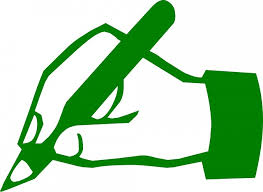 Marking last lesson’s questions-Religion, Crime and Punishment
Explain two contrasting beliefs in contemporary British society about the punishment of criminals.
	In your answer you should refer to the main religious tradition of Great Britain and one or more other religious traditions.
	 																	(4 marks)

 Give two religious beliefs on the use of the death penalty
																		(2 marks)
Which of the following is not a form of corporal punishment?
A] Lashes,  B] Caning,  C]  Hanging,  D] Amputation
																		(1 Mark)
[Speaker Notes: Some think we should be harsh on the criminal as you should ‘obey the law of the land’ (Christianity and Islam), they deserve to suffer and this is the basis of retribution ‘an eye for an eye’, on the other hand we should support them ‘do not judge or you too will be judged,’ ‘forgive seventy times seven times,’ harsh punishments such as corporal or capital punishment don’t solve anything ‘turn the other cheek’ and rise above it.  

2. it should be used in accordance with Shariah law, ‘an eye for an eye’ retribution, it shouldn’t be used because you should be loving towards the criminal ‘do not judge or you too will be judged,’ ‘forgive seventy times seven times,’ etc. 

3. Hanging (this is capital punishment)]
Review: Peace & Conflict
Peace
Peace means that everyone in the world lives in harmony and there is no conflict. The United Nations (UN), work to find peaceful solutions to disputes and to end all wars, all over the world. Christianity and Islam encourage believers to work towards achieving peace in the world.
Pacifism 
The belief that war and physical violence are wrong. Pacifists believe that all disputes should be settled peacefully.
Good religious quotes
“Blessed are the peacemakers” the Bible
“Enter absolutely into peace. Do not follow in the footsteps of Satan” The Qur’an 
“Live at peace with everyone.  Do not take revenge, my dear friends” – The Bible
What is a conscientious objector?
British citizens who refused to fight in the world wars. These ‘conscientious objectors' went to prison rather than go against their beliefs -they were prisoners of conscience. They suffered humiliation in prison, and after they'd been released they were often called cowards or traitors.
Violence and violent protest – key terms
This is when a group of people join together to campaign for a cause they support. While many protests occur peacefully, some protests become violent if protesters don't feel their views are being heard
Violent protest
When a person or group deliberately seeks to cause fear and inflict suffering on other people through violence sometimes for political reasons. The attack on the World Trade Centre by the terrorist organisation al-Qaeda in New York in September 2001 was the worst terrorist attack in history.
Terrorism
War
When two or more groups or countries fight one another. It's usually decided by governments.
War and terrorism have caused many deaths. Lots of religious people believe in the sanctity of life argument that life is given by God and is sacred, so war and terrorism are in direct conflict with this.
Sanctity of life
Nuclear weapons and WMDs
Rejecting views on nuclear weapons
Because of their range and power, it is impossible for nuclear weapons not to result in mass murder of innocent civilians. This directly goes against just war theory and pacifist views.
Nuclear weapons programs cost billions of pounds, many people believe we could use that money on better causes e.g. health, education…
The proliferation of WMDs could result in terrorists getting their hands on them. Game over!
Weapons of Mass Destruction/WMDs - Weapons that can kill large numbers of people and /or cause great damage.

The main types are nuclear, biological and chemical.

In 1945 the US Government chose to drop a nuclear bomb on the city of Hiroshima in Japan, killing an estimated 135,000 people (about half of the population of Bradford).
Supporting nuclear weapons
For some, nuclear weapons are a good deterrent. This means having them but without actually using them against other nations. The threat of having them is enough to put off other nations attacking yours.
Religion as a cause of war?
One where people believe that God is 'on their side'. Wars are mentioned in both the Old Testament of the Bible and in the Qur'an
Holy war
This series of conflicts hundreds of years ago was fought between Christians and Muslims over land in Israel, holy land for both faiths. Soldiers on both sides felt God was on their side, and were promised martyrdom for taking part. However, holy wars have also been declared for different reasons, such as to protect a religion from persecution.
The Crusades
Syria
The civil war in Syria didn’t start over religion but it is a factor as Sunni and Shi'a Muslims have fought on opposite sides. Some have compared this to the situation in Israel and Palestine where Jews and Muslims are on opposing sides.
Although war goes against the teachings of Jesus, most Christian denominations accept that there can be such a thing as a 'just war'. They would agree with the conditions of the Just War theory It doesn't mean that the war is right - it's just not the worst option.
Just war
Transform
Religion Peace and Conflict
You now have 20 minutes to transform this information into some revision materials.
ONLY USE YOUR NOTES IF YOU ABSOLUTELY HAVE TO!!!

LISTS
MIND MAPS
FLASH CARDS
QUIZZES
QuizReligion, Relationships & Families
What is an annulment?
What is a civil partnership?
Name 2 methods of natural contraception.
What expression from Genesis has a double meaning – a sacred union between a man and woman and sexual intercourse?
Give a Bible quote about parents.
What does the Bible say about procreation?
[Speaker Notes: 1) Cancellation of a marriage in Roman Catholic tradition, as if marriage never was. 2) Legal union of two people of same gender; now of equality with heterosexual marriage in all respects. 3) Rhythm and withdrawal. 4) ‘One flesh.’ 5) ‘Honour your father and mother,’ Fathers, do not provoke your children to anger, but bring them up in the discipline and instruction of the Lord . 6) ‘Be fruitful and increase in number’]
Test the TeacherReligion, Crime and Punishment
As a table, come up with either a 4, 5 or 12 mark question you would like me to answer.

I will type up and create a bank of answers to go on the revision website.

You can use an existing question or make one up.